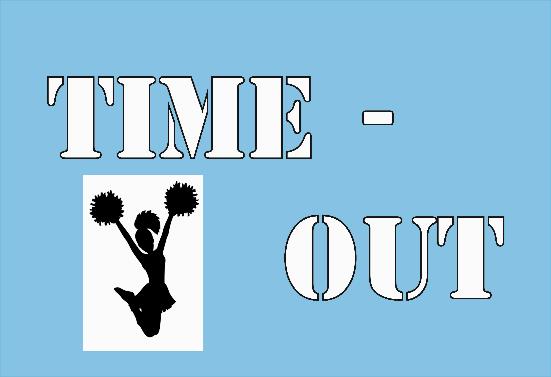 ГБОУ гимназия №166 Центрального района Санкт-Петербурга
Секция Черлидинга 
в проектной деятельности
Башкирова 
Надежда Пантелеевна
Педагог высшей категории, победитель городского 
конкурса педдостижений, награждена знаком 
губернатора "За гуманизацию школы С-Пб."
В рамках проекта
«Апрельские премьеры»
Этапы :
стартовый
практический
итоговый
ПРАКТИЧЕСКИЙ
ЭТАП
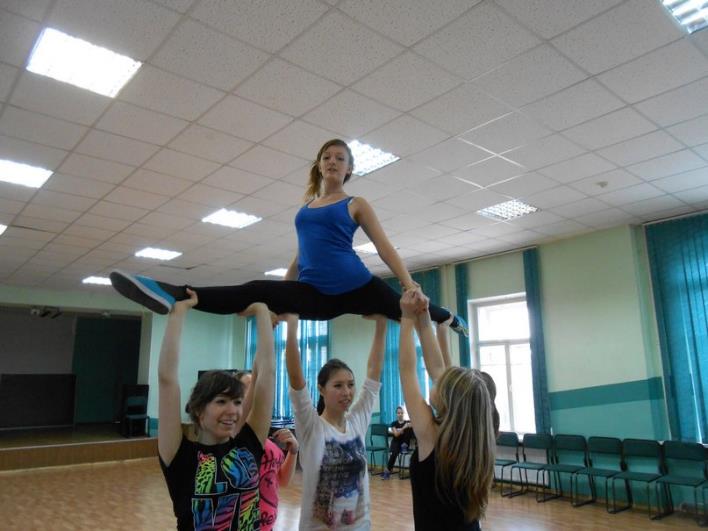 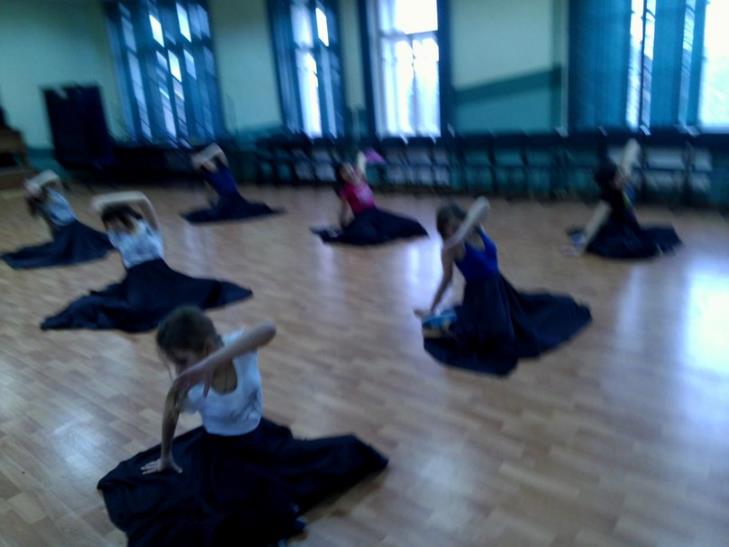 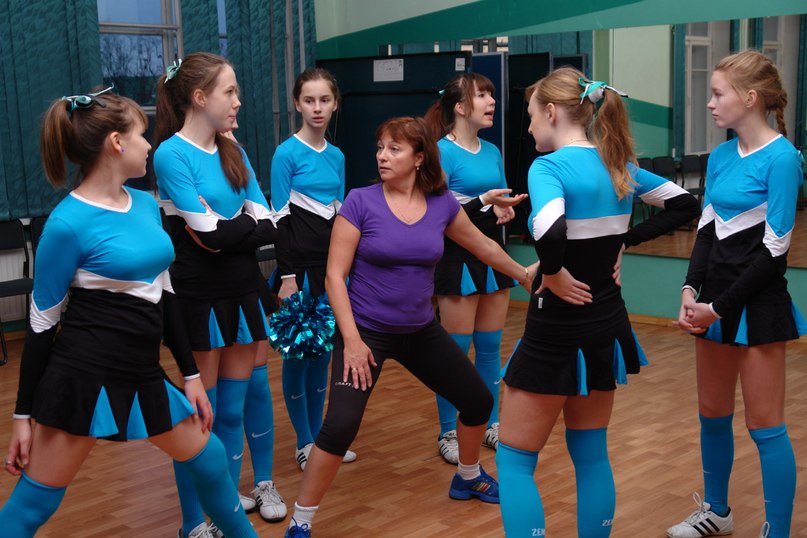 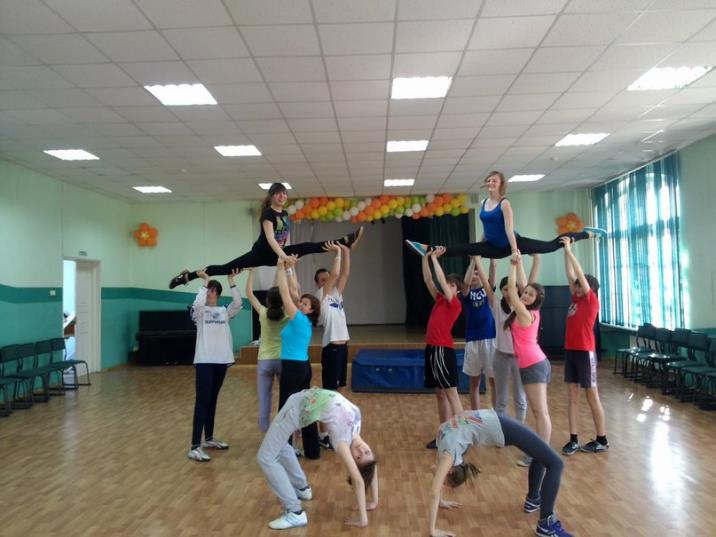 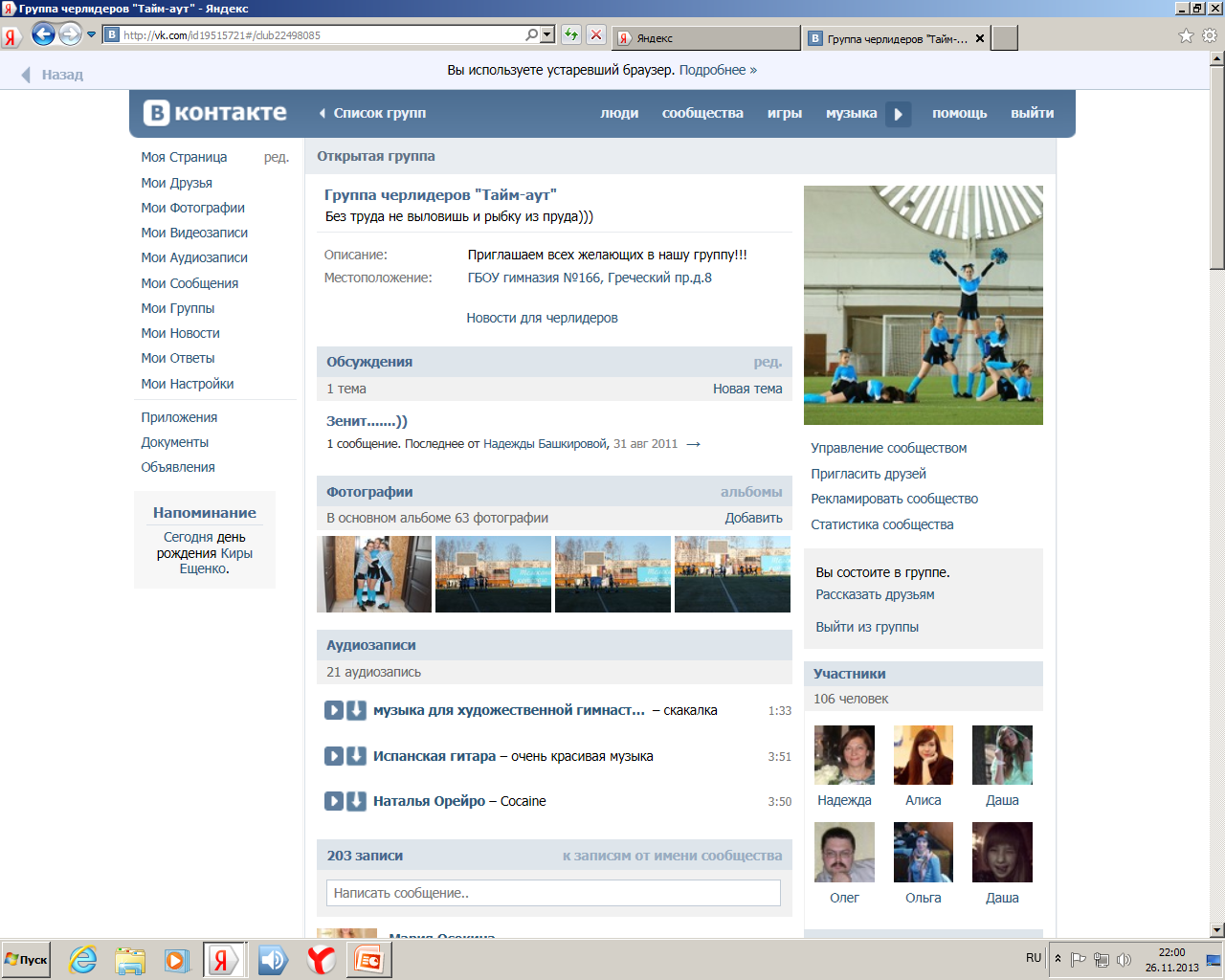 Использование ИКТ
Социальный проект
СДЮСШОР
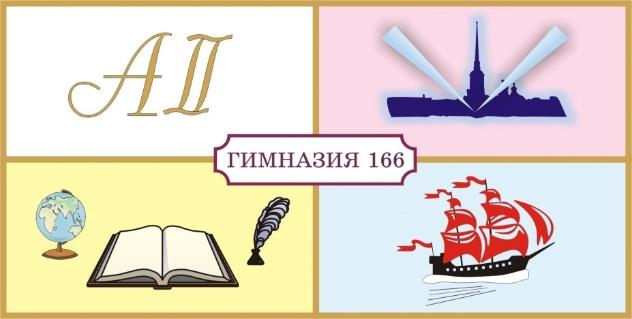 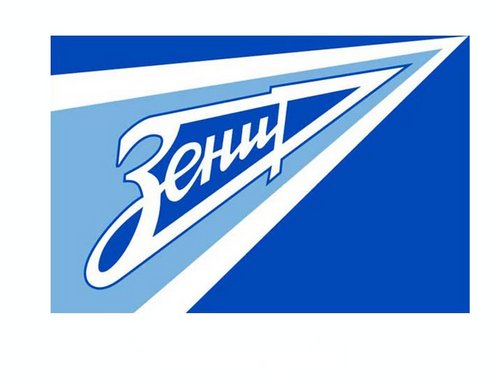 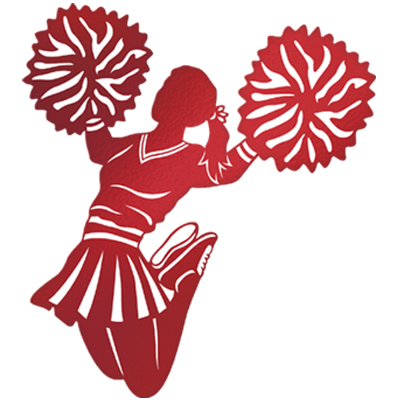 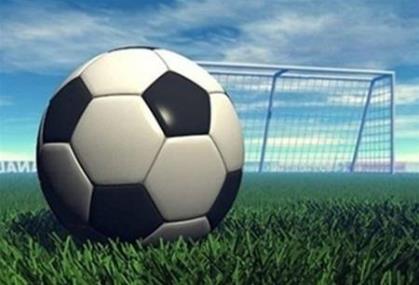 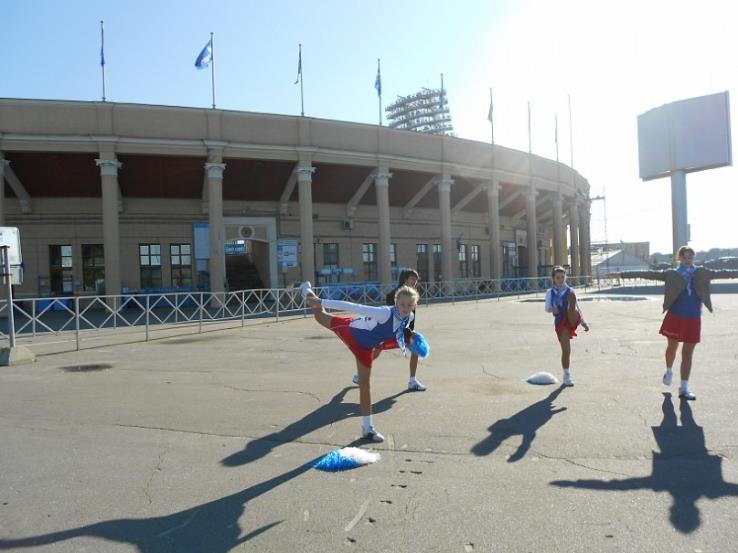 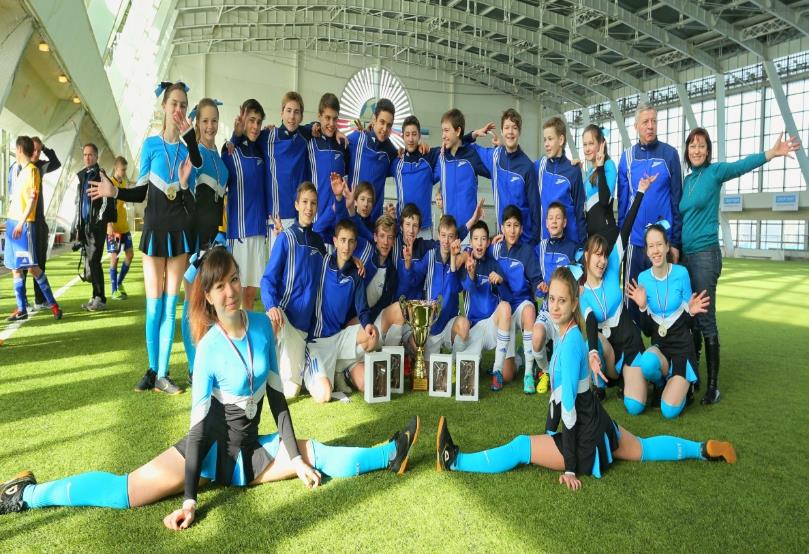 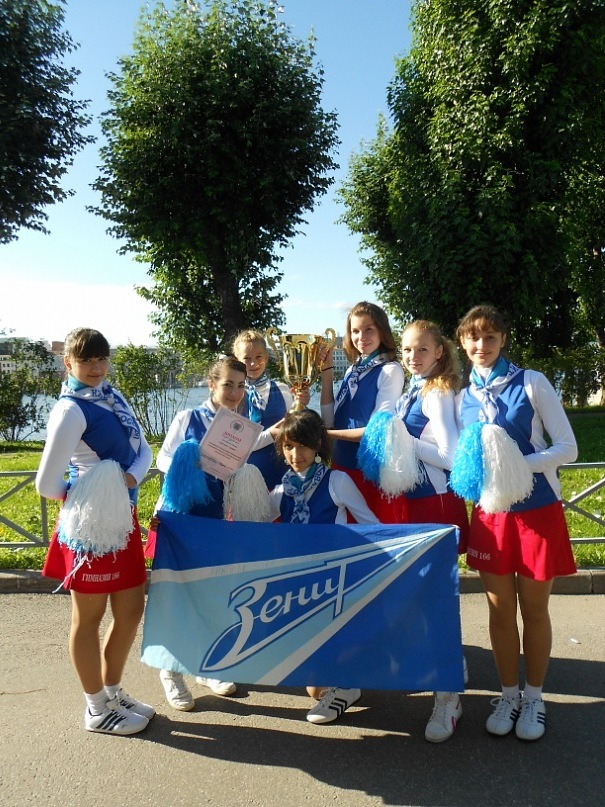 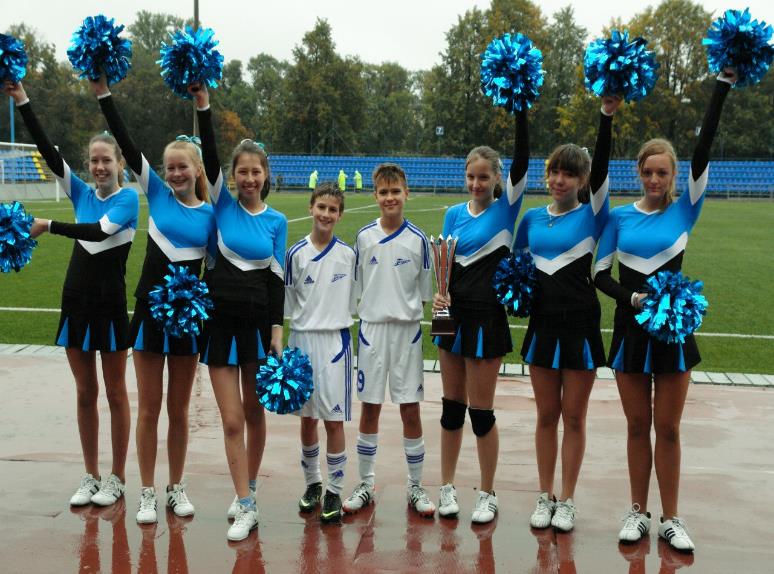 Спасибо за внимание
Приглашаю всех желающих
на мастер-класс!
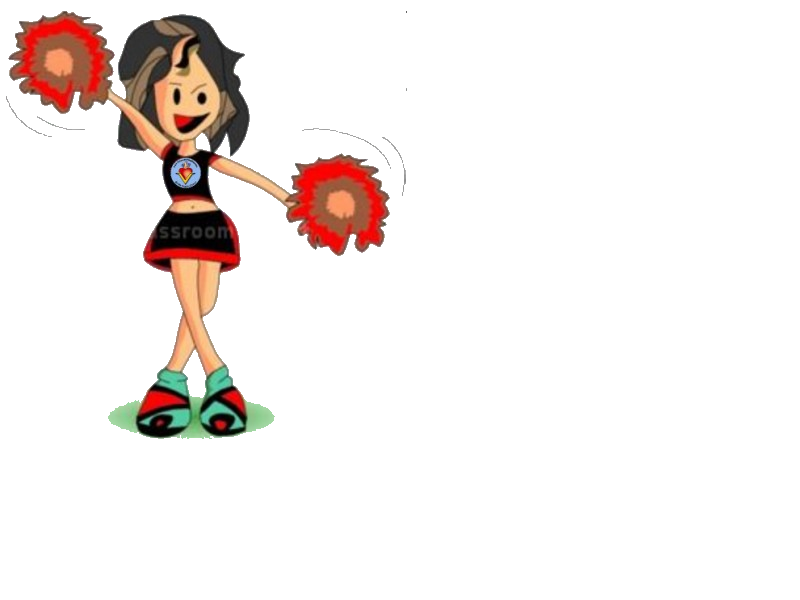